Личностно – ориентированный подход в реализации воспитательной системы «Школа – территория здоровья»

27 марта 2013 г.
МАОУ Ильинская средняя общеобразовательная школа
Воспитательная система 
«Школа – территория здоровья»


Автор:
заместитель директора 
по воспитательной работе
Надежда Борисовна Лобова


Домодедово - 2012
Концепция воспитательной системы
В основу воспитательной системы положен принцип, сформулированный в «Законе об образовании»:
«Гуманистический характер образования, приоритет общечеловеческих ценностей, жизни и здоровья  человека, свободного развития личности, воспитание гражданственности и любви к Родине…».
Эффективность мероприятий, в том числе и традиционных для нашей школы;
Взаимодействие всех элементов воспитательной системы.
	Выполнение воспитательных задач;
Цель:
гуманизация воспитательной
деятельности путем внедрения
здоровьесберегающих технологий,
развития самоуправления,
гражданско-патриотической  и
нравственно-эстетической
деятельности.
Внедрение здоровьесберегающих технологий
Развитие самоуправления
Гражданско-патриотическое воспитание
Нравственно-эстетическое воспитание
Задачи воспитательной системы «Школа – территория здоровья»:1.    Формирование у ребенка представления о здоровом образе жизни, воспитание потребности в физической культуре.2.    Создание условий для развития детьми лидерских качеств через активизацию их позиции как соорганизаторов воспитательной деятельности, повышение творческой активности и мотивации к учебе.3.    Формирование гражданско-патриотического сознания, нравственной позиции, развитие чувства сопричастности судьбам Отечества, неравнодушия к своему коллективу, школе. 4.    Способствование нравственно-эстетическому развитию детей, их приобщению к культурным ценностям, накопленных поколениями. Воспитание потребности в культуре.5.    Социализация учащихся через общественно-полезную деятельность, воспитание в детях доброты, честности, порядочности, вежливости, основных морально-нравственных норм. 6.    Оказание помощи детям из группы риска в  восприятии норм человеческого общежития. Осуществление контроля детей и родителей с девиантным поведением.7.    Совершенствование воспитательной работы в деятельности педагогического коллектива, создание здоровых творческих отношений между детьми и учителями.
Структура воспитательной системы
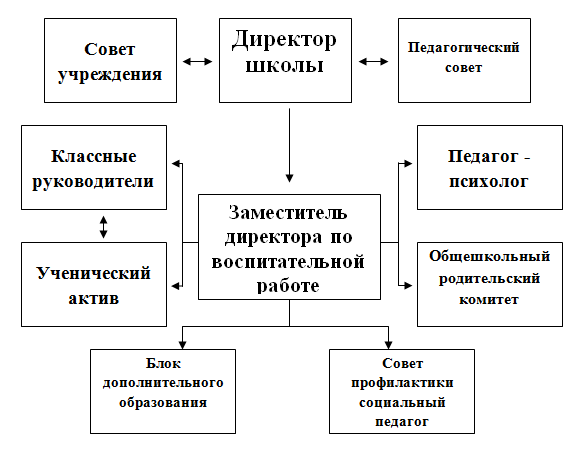 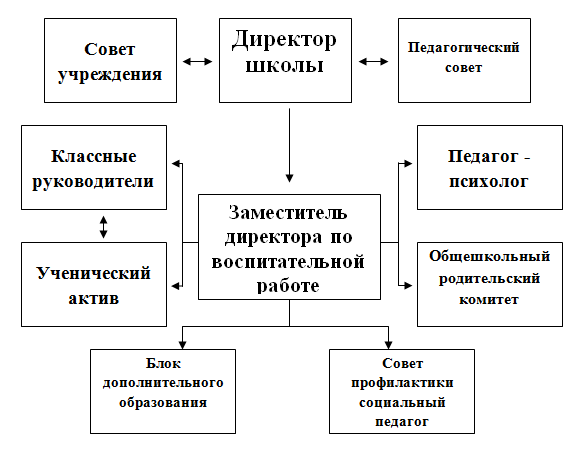 Критерии и показатели оценки эффективности воспитательной системы:
Результативность участия в муниципальных и региональных соревнованиях и конкурсах по основным направлениям программы:
нравственно-эстетическому
спортивно-оздоровительному
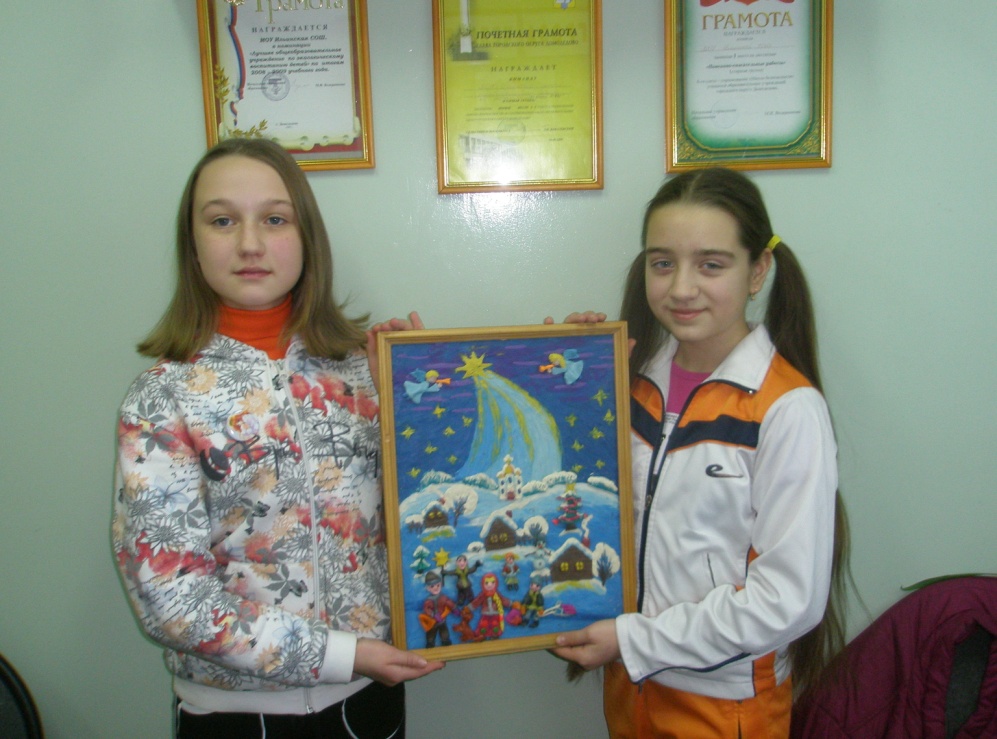 гражданско-патриотическому
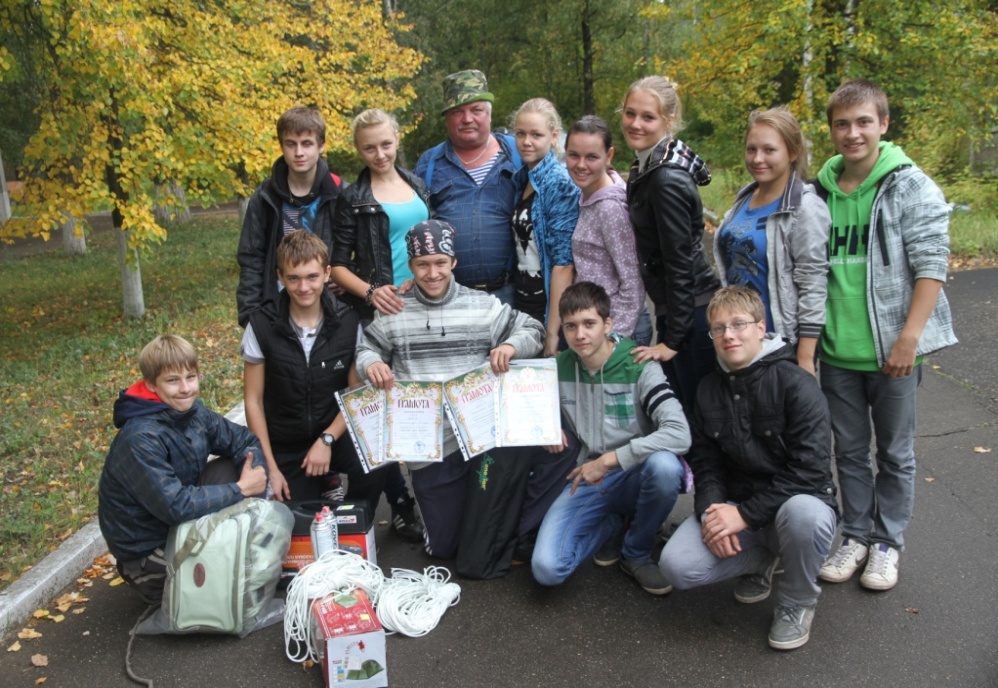 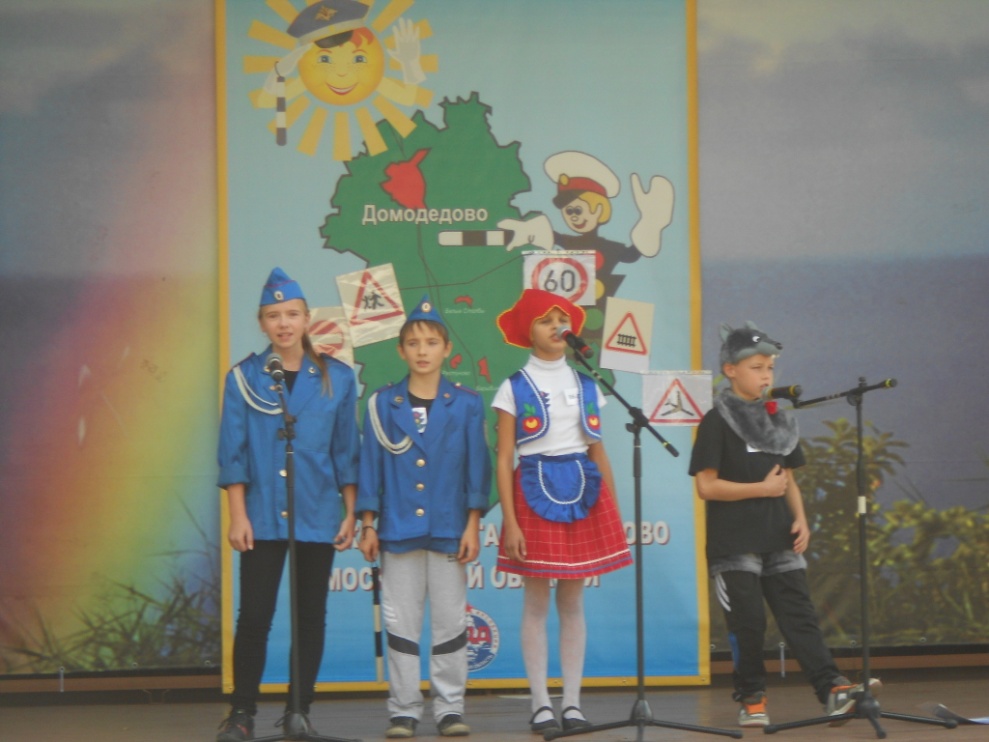 III место в общем зачете XI муниципального слета  соревнования «Школа безопасности»
I  место «Полоса препятствий», 
I место «Теоретическая подготовка», 
III место «Спортивное ориентирование»
I место «Фигурное вождение велосипеда,  II место «Визитная карточка»,
 III место «Правила дорожного движения»
Критерии и показатели оценки эффективности воспитательной системы:
2)
снижение уровня заболеваемости обучающихся школы
сокращение количества учебных занятий, пропущенных по болезни
3)
повышение уровня организованности коллектива
рост уровня социально-психологической развитости коллектива
Критерии и показатели оценки эффективности воспитательной системы:
4) Рост уровня воспитанности обучающихся
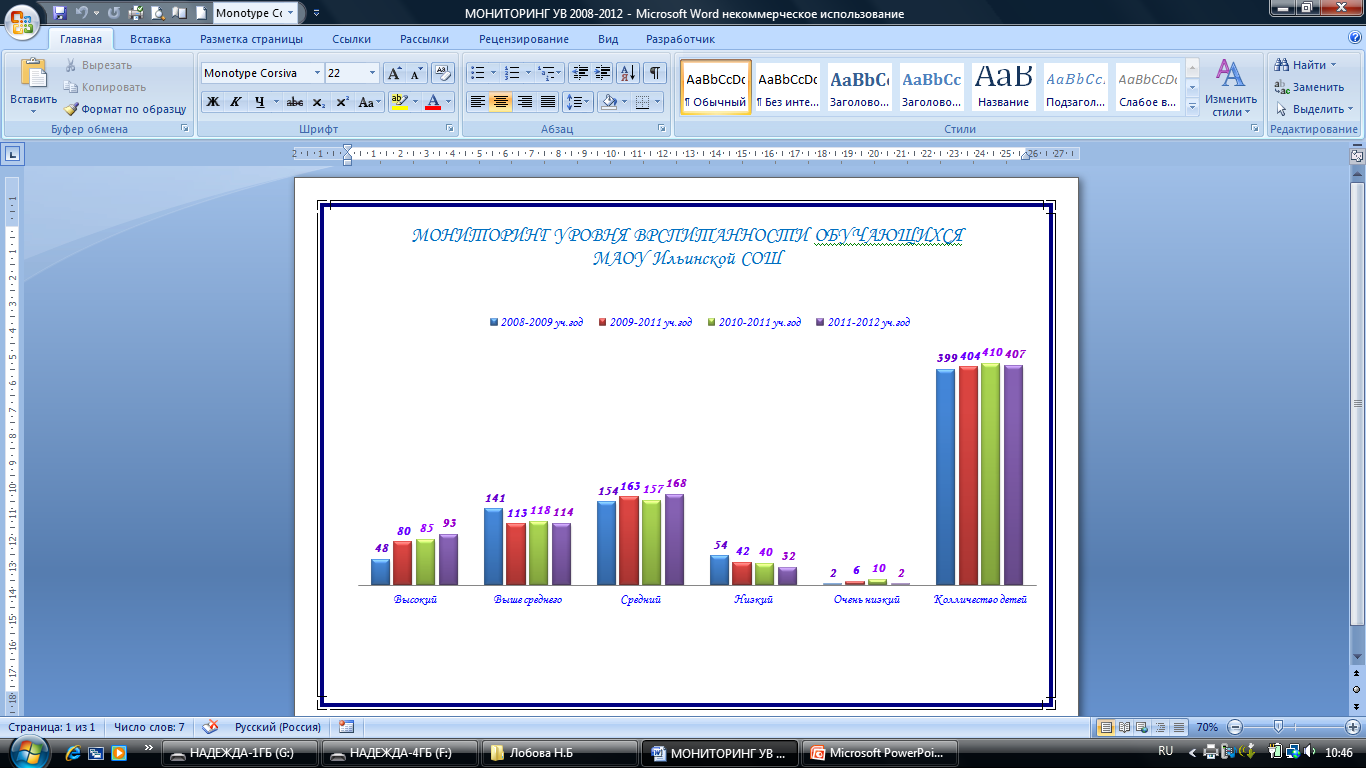 Критерии и показатели оценки эффективности воспитательной системы:
5) Личностный рост обучающихся
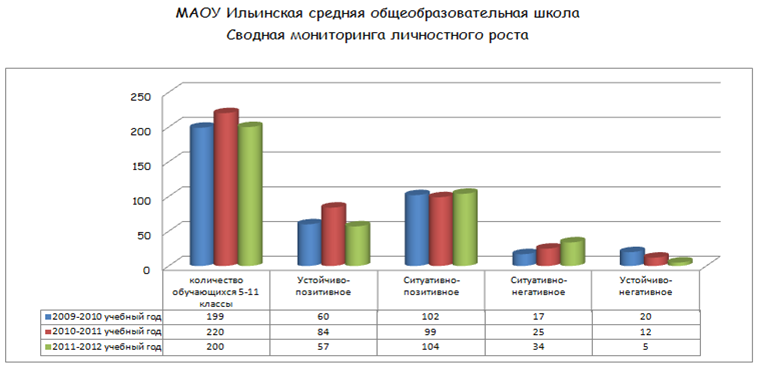